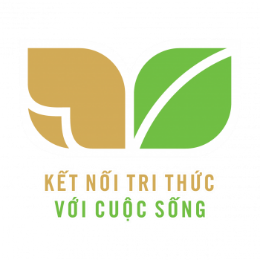 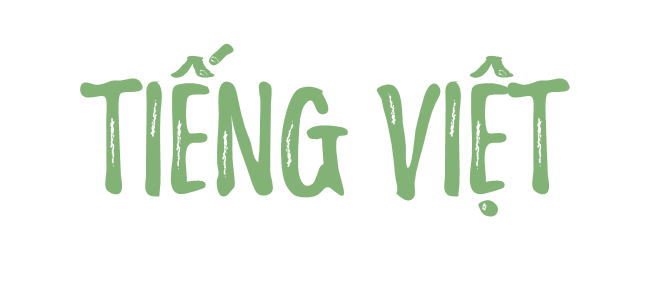 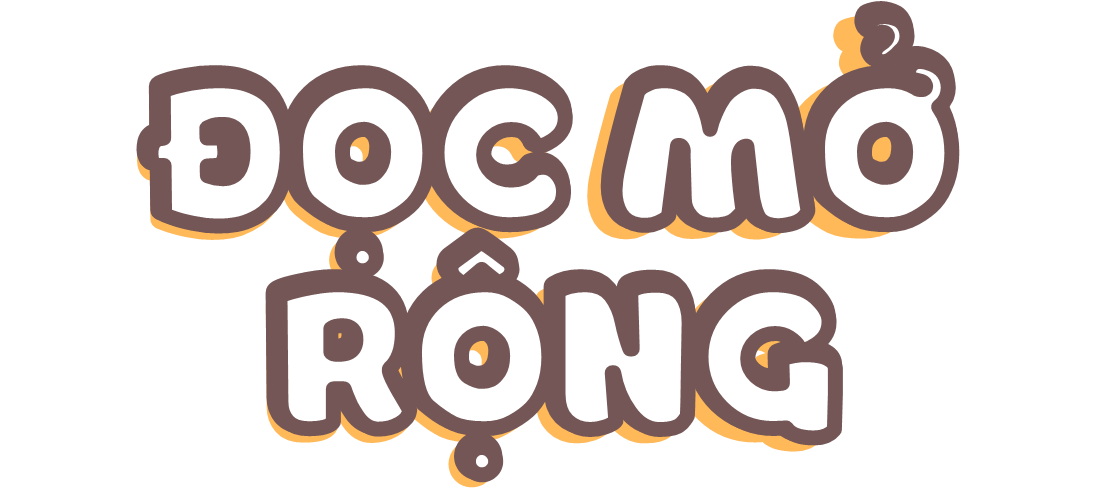 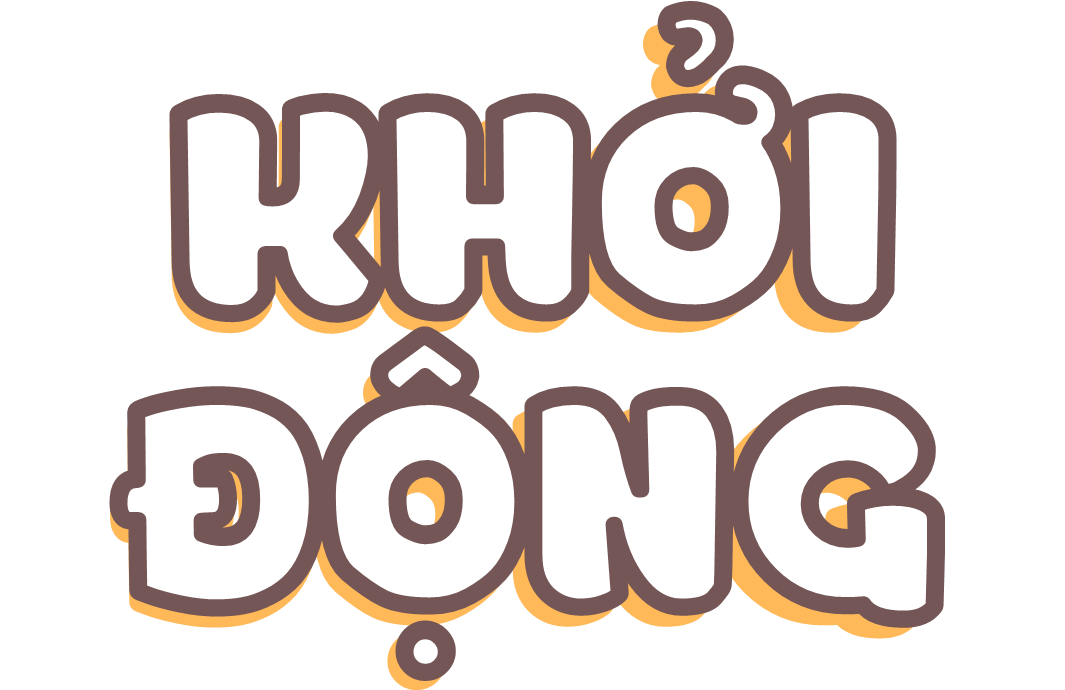 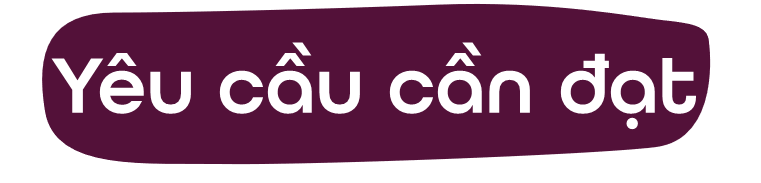 * Năng lực đặc thù:
- Tìm đọc được những câu chuyện về tình yêu thương giữa con người với con người hoặc giữa con người với loài vật.
- Viết được phiếu đọc sách theo mẫu.
* Năng lực chung: năng lực ngôn ngữ, giao tiếp và hợp tác, tự học, tự giải quyết vấn đề và sáng tạo.
* Phẩm chất: chăm chỉ, trách nhiệm.
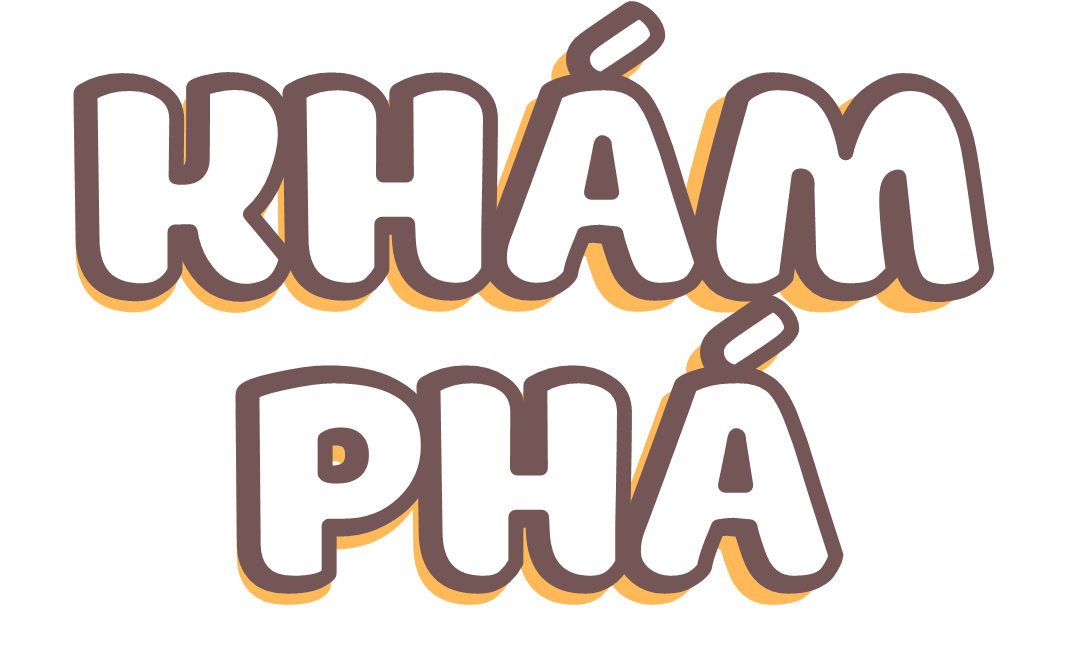 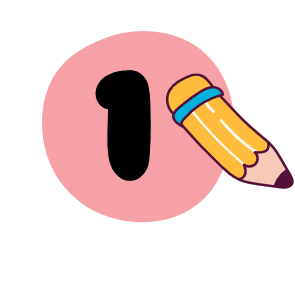 Đọc câu chuyện về tình yêu thương giữa con người với con người hoặc giữa con người với loài vật
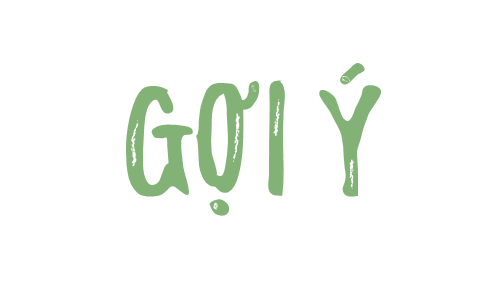 Có thể tìm đọc một câu chuyện trong những tập truyện dưới đây:
- Truyện kể về lòng yêu thương (Nhiều tác giả)
- Những câu chuyện về lòng yêu thương (Nhiều tác giả)
- Trong yêu thương, tất cả sẽ lớn lên (Nhiều tác giả)
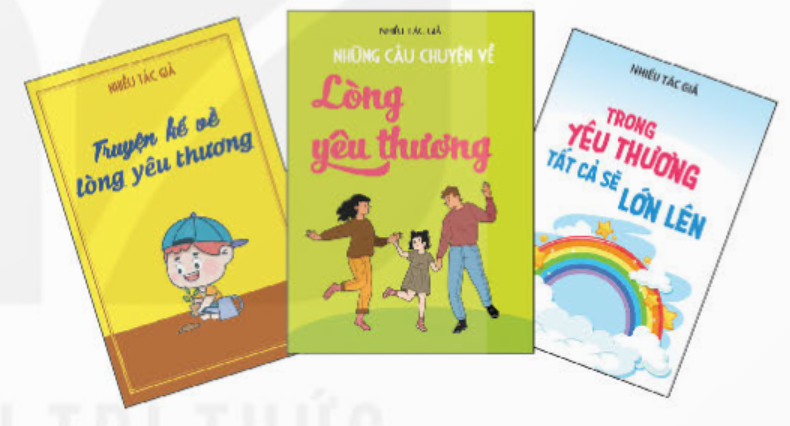 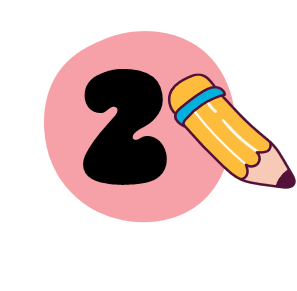 Viết phiếu đọc sách theo mẫu.
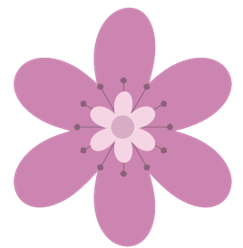 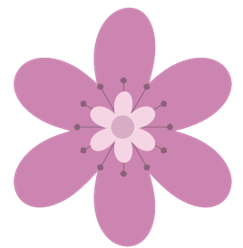 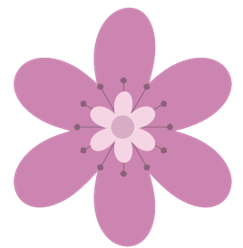 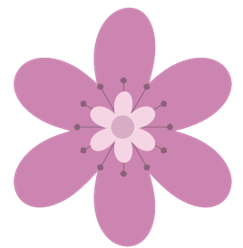 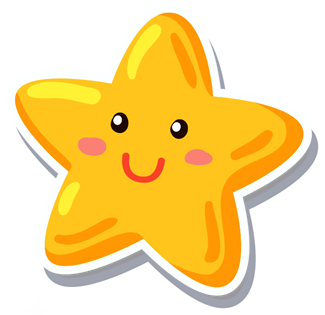 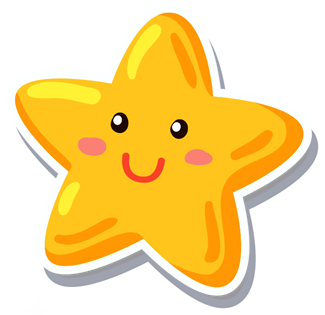 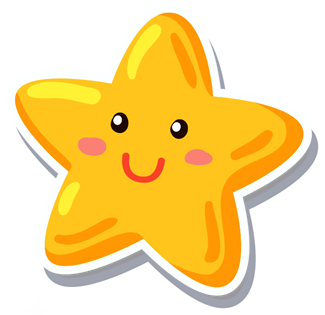 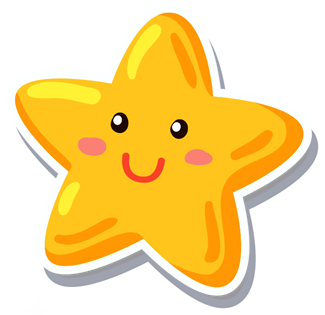 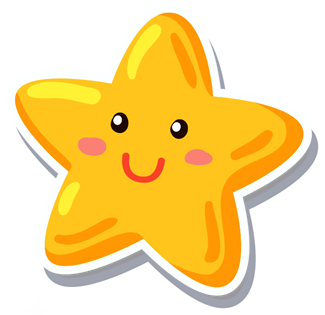 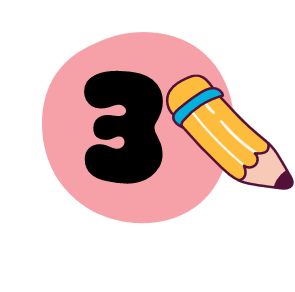 Trao đổi với bạn về nội dung câu chuyện và những điều làm em xúc động ở câu chuyện.
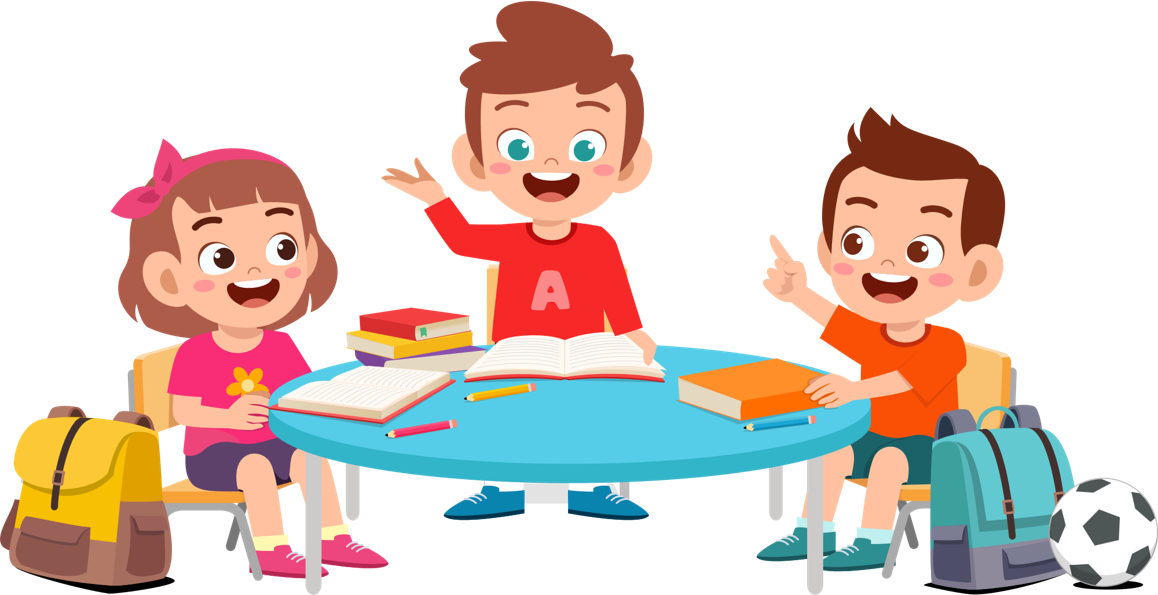 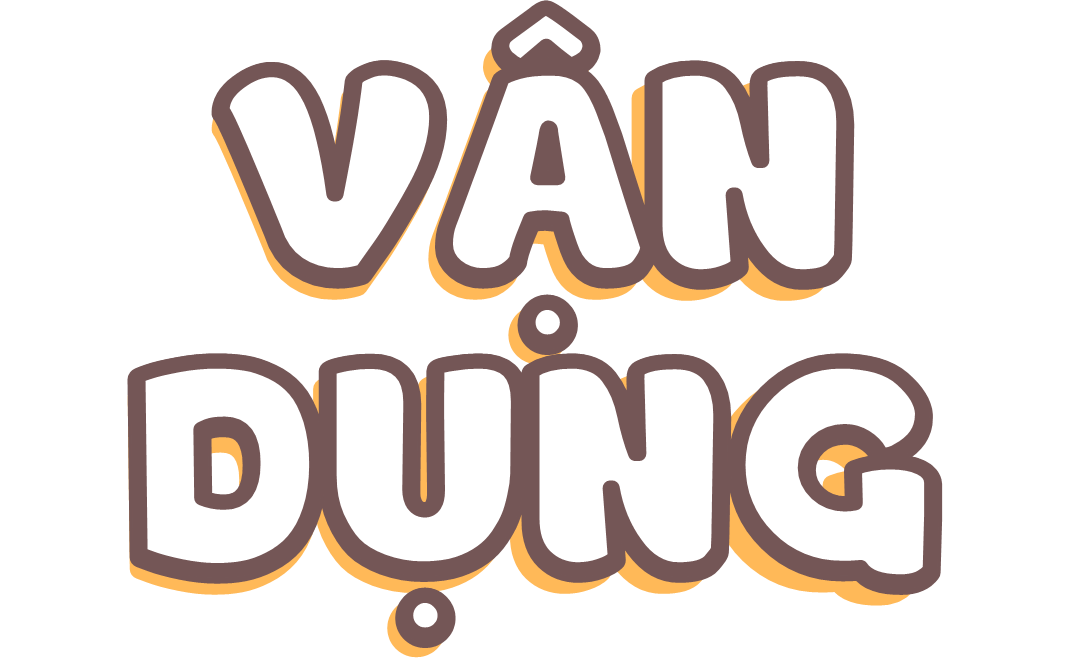 Kể lại cho người thân nghe một câu chuyện trong hoạt động Đọc mở rộng mà em thấy ấn tượng
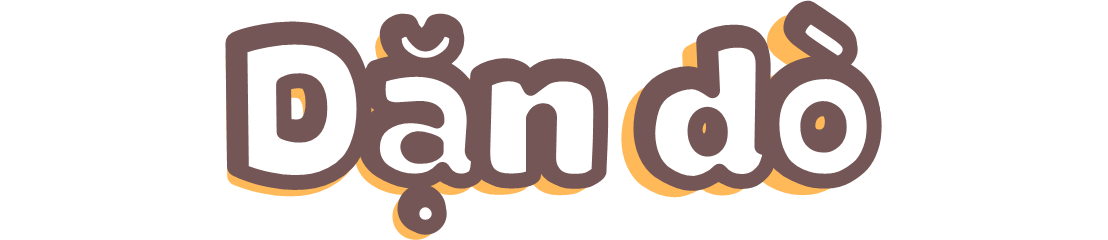 Chia sẻ câu chuyện với người thân
Chuẩn bị bài học mới
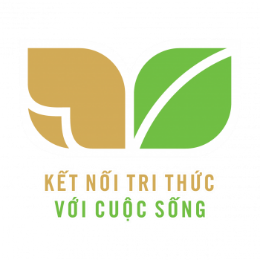 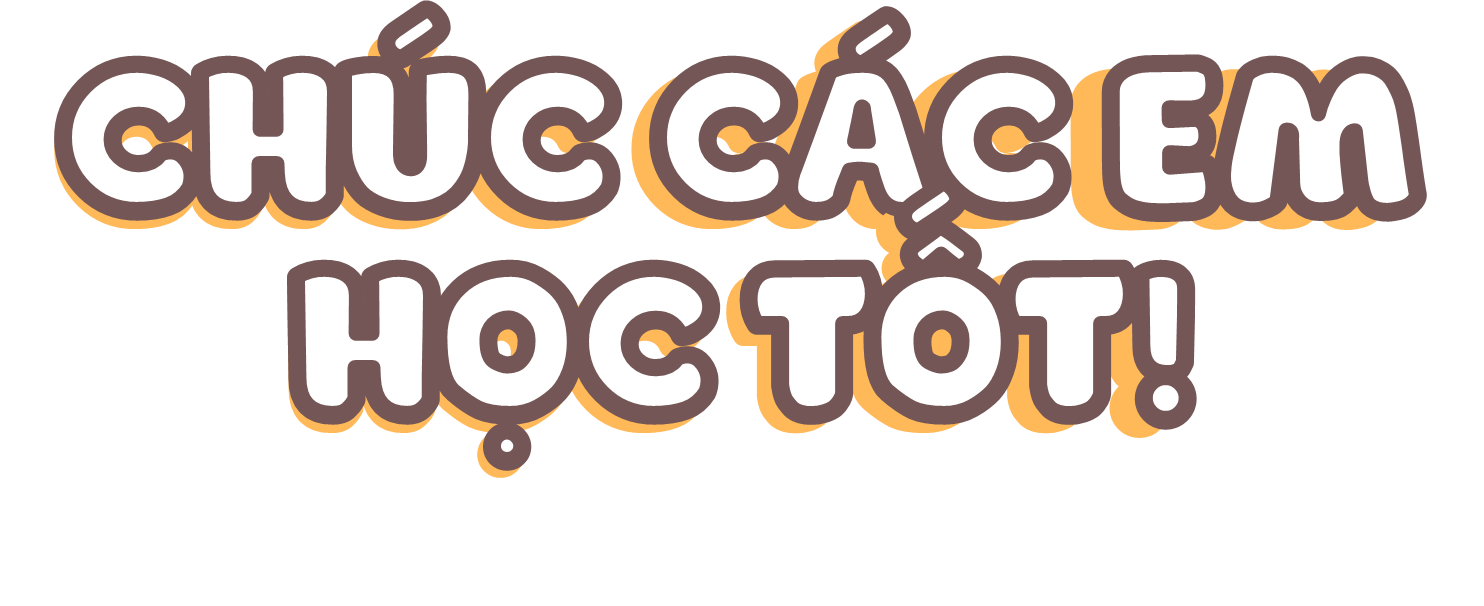